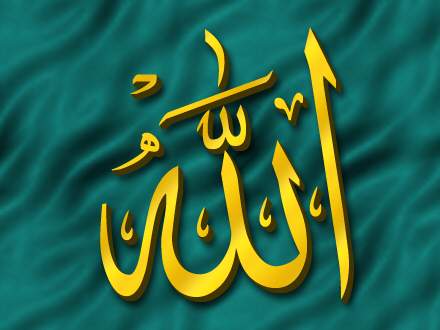 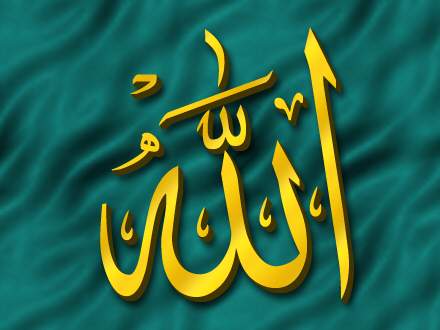 التعريف 
بسورة الأنعام
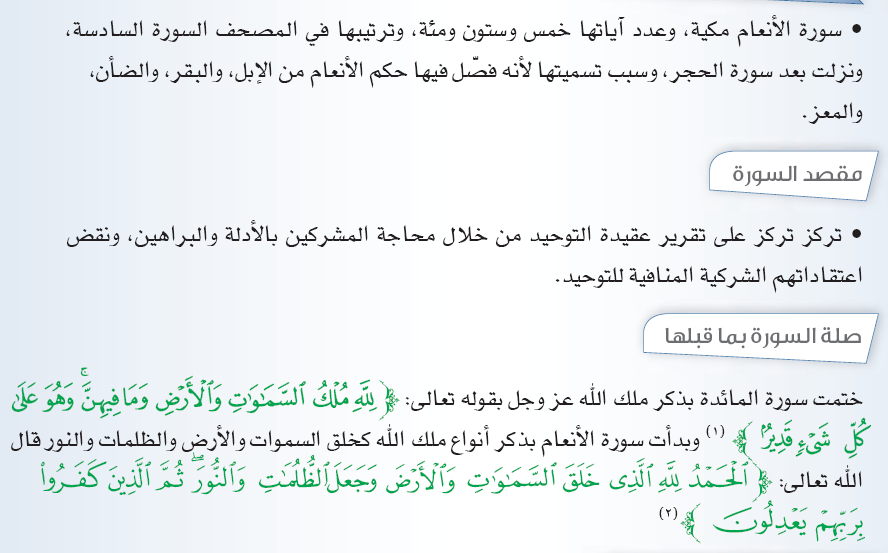 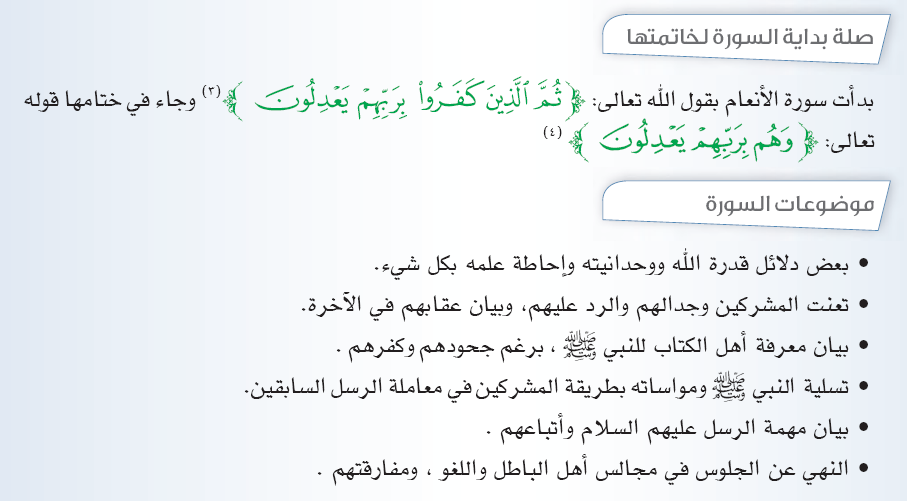 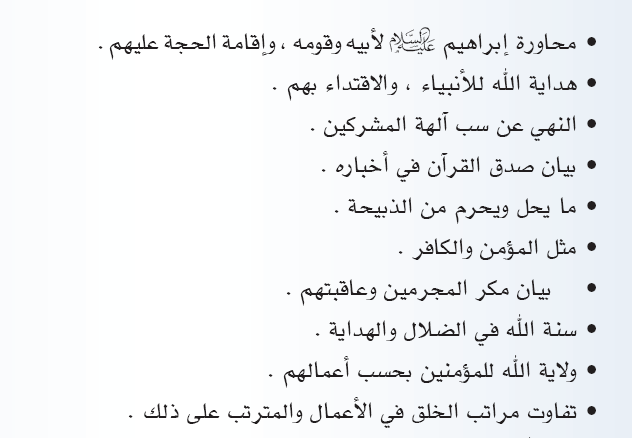 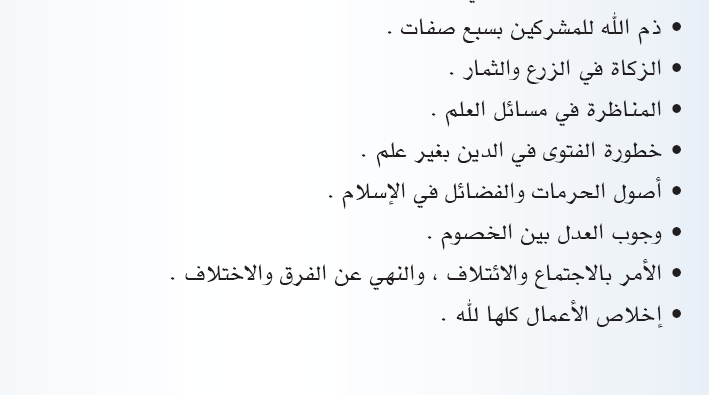